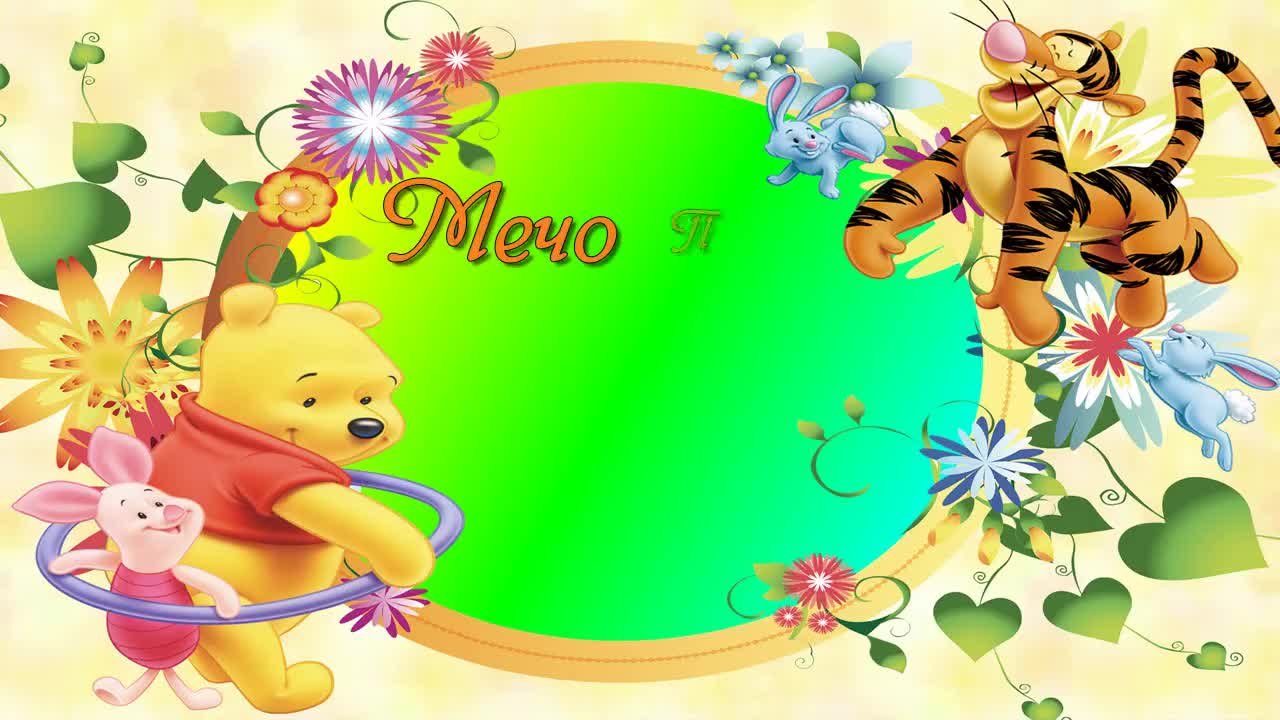 ГРУПА
2020/ 2021
Учебна година
ДГ "ЕДЕЛВАЙС„

гр. Кюстендил, ул. Спартак № 21
тел.: +359.78.552072
Е- mail: dg_edelvais@abv.bg
Website: www.dg-edelvais.com
ИНФОРМАЦИЯ ЗА     ГРУПА „МЕЧО"
Група Мечо се състои от 21 деца- 11 момчета и 10 момичета. Децата се обучават, възпитават и социализират в уютна и спокойна атмосфера.
 Образователният процес протича под формата на игра и чрез интерактивни методи на преподаване.
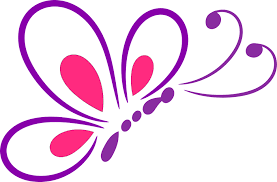 За малчуганите с много любов и всеотдайност се грижат учителите 
Емона Станковска и Анета Тонева както и помощник- възпитател Весела Облачка
СЕДМИЧНО РАЗПРЕДЕЛЕНИЕ НА
 ПЕДАГОГИЧЕСКИТЕ СИТУАЦИИ
за първа възрастова група
ИИ- Изобразително изкуство
КТ- конструиране и технологии
БЕЛ- български език и литература
ФК- физическа култура
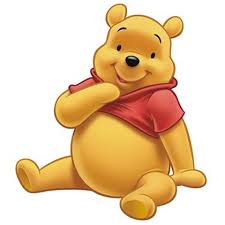 СЕДМИЧНО РАЗПРЕДЕЛЕНИЕ НА
 ПЕДАГОГИЧЕСКИТЕ СИТУАЦИИ
за втора възрастова група
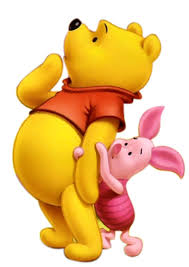 ИИ- Изобразително изкуство
КТ- конструиране и технологии
БЕЛ- български език и литература
ФК- физическа култура
ПРАВИЛА НА ГРУПА „МЕЧО''
Когато излизаме от групата винаги се обаждаме на госпожата!
В групата се ходи бавно- не се тича!
Подреждаме и пазим играчките си!
В групата се говори тихо- не се вика!
Казваме „моля“, „извинявай“, „благодаря“!
Играем внимателно- не се блъскаме, ритаме, щипем!
Пазим чисти дрехите си , покривките и масите по време на хранене!
Пазим тишина , когато госпожата говори!
Когато седим на столчетата се държим прилично!
Всички се изчакваме и сме винаги заедно!
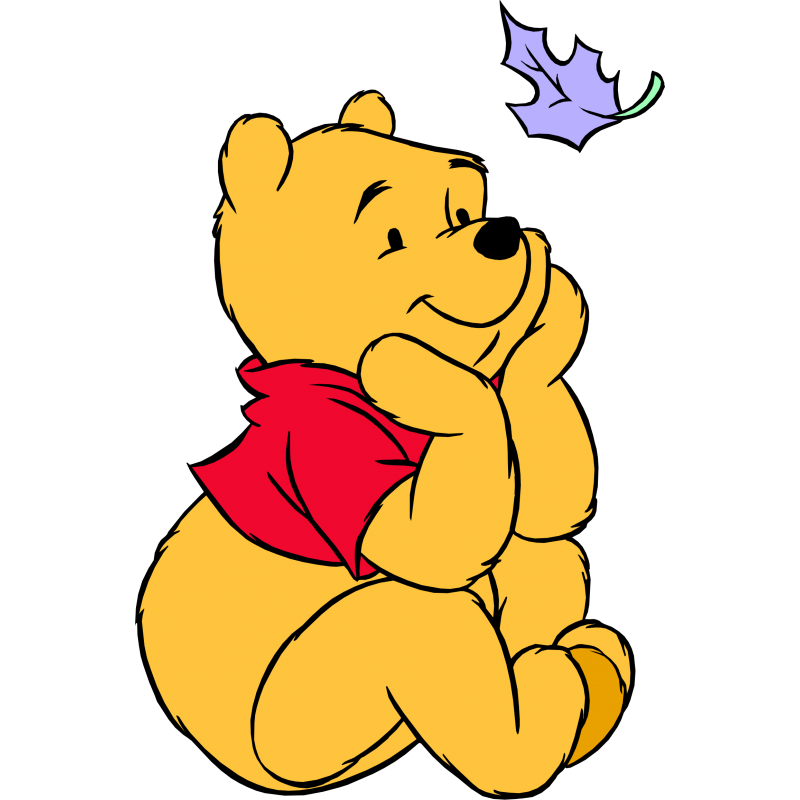 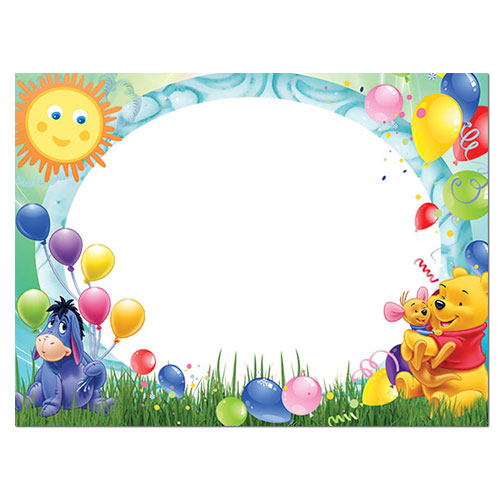 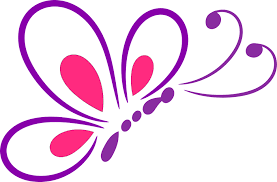 УСПЕШНА УЧЕБНА 
ГОДИНА !